أَلسَّلاَمُ عَلَيْكُمْ وَرَحْمَةُ اللهِ وَبَرَكَاتُهُ
أُرَحِّبُكُمْ فِىْ فَصْلِ الْيَوْمِ
أَهْلًا وَسَهْلًا
تَعْرِيْفُ الْمُدَرِّسِ
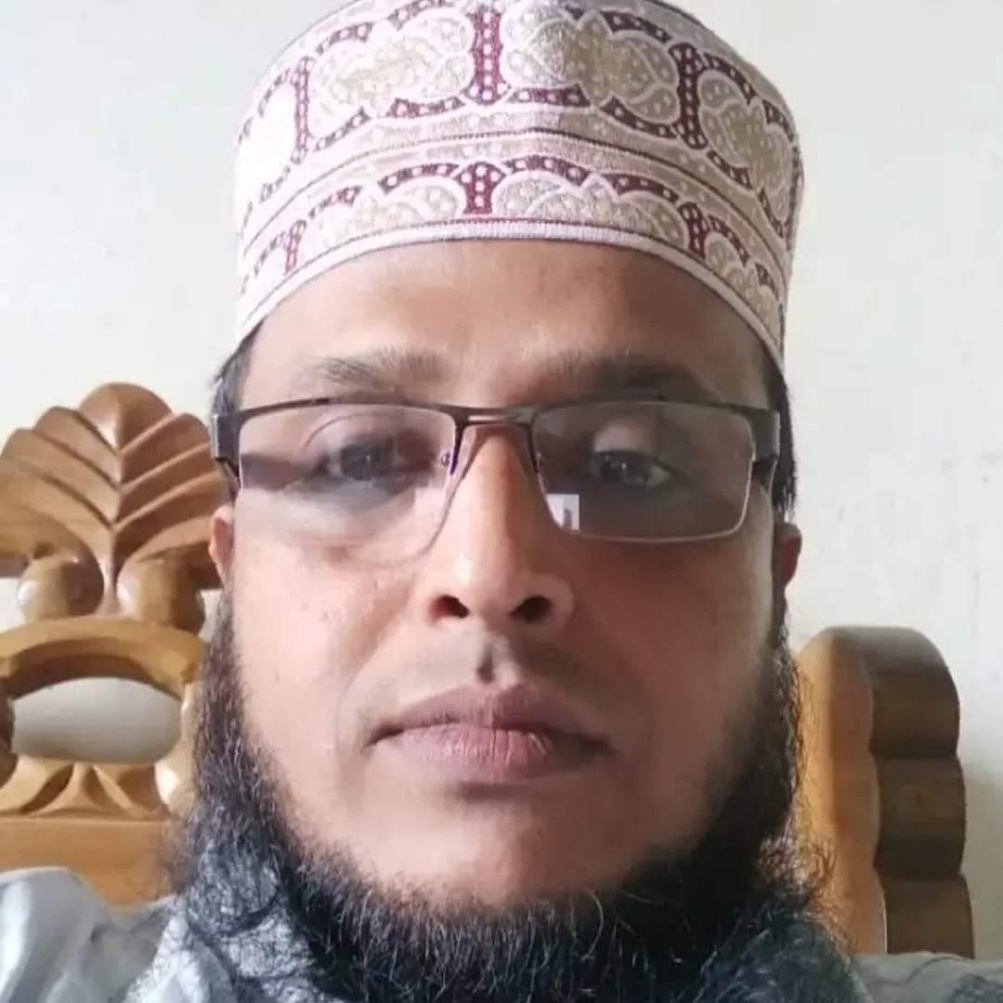 محمد ابو طاهر فاروقى
مخاضر العربى
لمدرسة الواجدية عالية
بايذيد _ شيتاغونغ
جوال: 01819358095
Email: taherfaruky8@gmail.com
تعريف الدرس
الصف: الصف التاسع بمرخلة الداخل 
الموضوع : اللغة العربية الاتصالية 
الوحدة الاولى : الدرس الثاني 
الوقت :45 دقيقة
التاريخ : 28\01\2018
أُنْظُرُوْا إِلَى التَّصَاوِيْرِ التَّالِيَّةِ
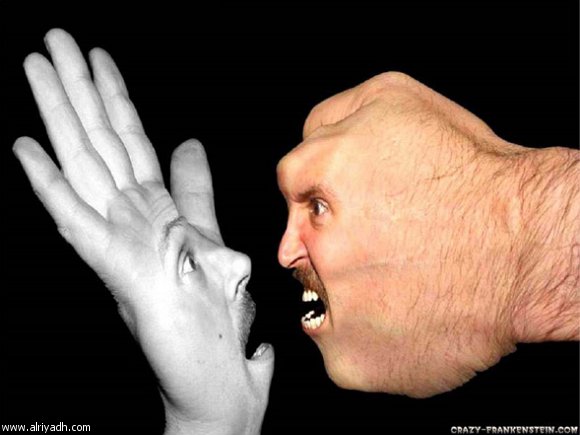 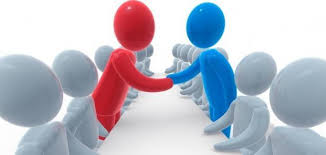 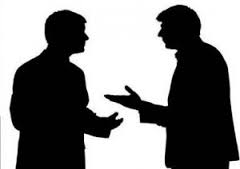 مَاذَا يُقَالُ لِهؤُلَاءِ التَّصَاوِيْرِ ؟
يُقَالُ لِهؤُلَاءِ التَّصَاوِيْرِ «أَلْحِوَارَاتُ» أَو الْمُكَالِمَاتُ
مَا يُسْتَفَادُ مِنَ الدَّرْسِ
(أ) يَتَعَلَّمُ الطُّلَّابُ مِنَ الدَّرْسِ بِالسُّوِرِ الْمَكِّيَّةِ وَالْمَدَنِيَّةِ.
(ب) وَيَتَعَلَّمُ الطُّلَّابُ مِنَ الدَّرْسِ خَصَائِصُ السُّوِرِ الْمَكِّيَّةِ وَالْمَدَنِيَّةِ 
(ج) وَيَتَعَلَّمُ الطُّلَّابُ مِنَ الدَّرْسِ  مَا هِى اَطْوَلُ السُّوْرَةِ وَأَقْصَرُهَا.
(د) وَيَتَعَلَّمُ الطُّلَّابُ مِنَ الدَّرْسِ  فِىْ كَمْ سَنَةٍ تَمَّ نُزُوْلُ الْقُرْانِ عَلى رَسُوْلِ اللهِ صَلَّى اللهُ عَلَيْهِ وَسَلَّمَ.
(و) وَيَتَعَلَّمُ الطُّلَّابُ مِنَ الدَّرْسِ  مَنِ الَّذِىْ رَتَّبَ سُوَرَ الْقُرانَ.
(ه) وَيَتَعَلَّمُ الطُّلَّابُ مِنَ الدَّرْسِ  مَنِ  الَّذِىْ أَمَرَ بِجَمْعِ الْقُرانِ.
دَرْسُ الْيَوْمِ
الحوار : أَلْقُرانُ كِتَابُ اللهِ
أَلْأَلْفَاظُ اللَّازِمِةُ مَعَ اللُّغَةِ الْوَطَنِيَّةِ
অনুবাদসহ
بِالتَّرْجُمَةِ:
أَجْوَدُ :
أَحْسَنُ:
نَزَلَتْ:
أَطْوَلُ:
أَقْصَرُ:
رَتَّبَ:
جَمَعَ:
উত্তম
উত্তম, তুলনামূলক ভালো
নাযিল হয়েছে
বেশি দীর্ঘ
খাটো, তুলনামূলক সংক্ষিপ্ত
বিন্যাস করেছেন
একত্রিত করা
الحوار : أَلْقُرانُ كِتَابُ اللهِ
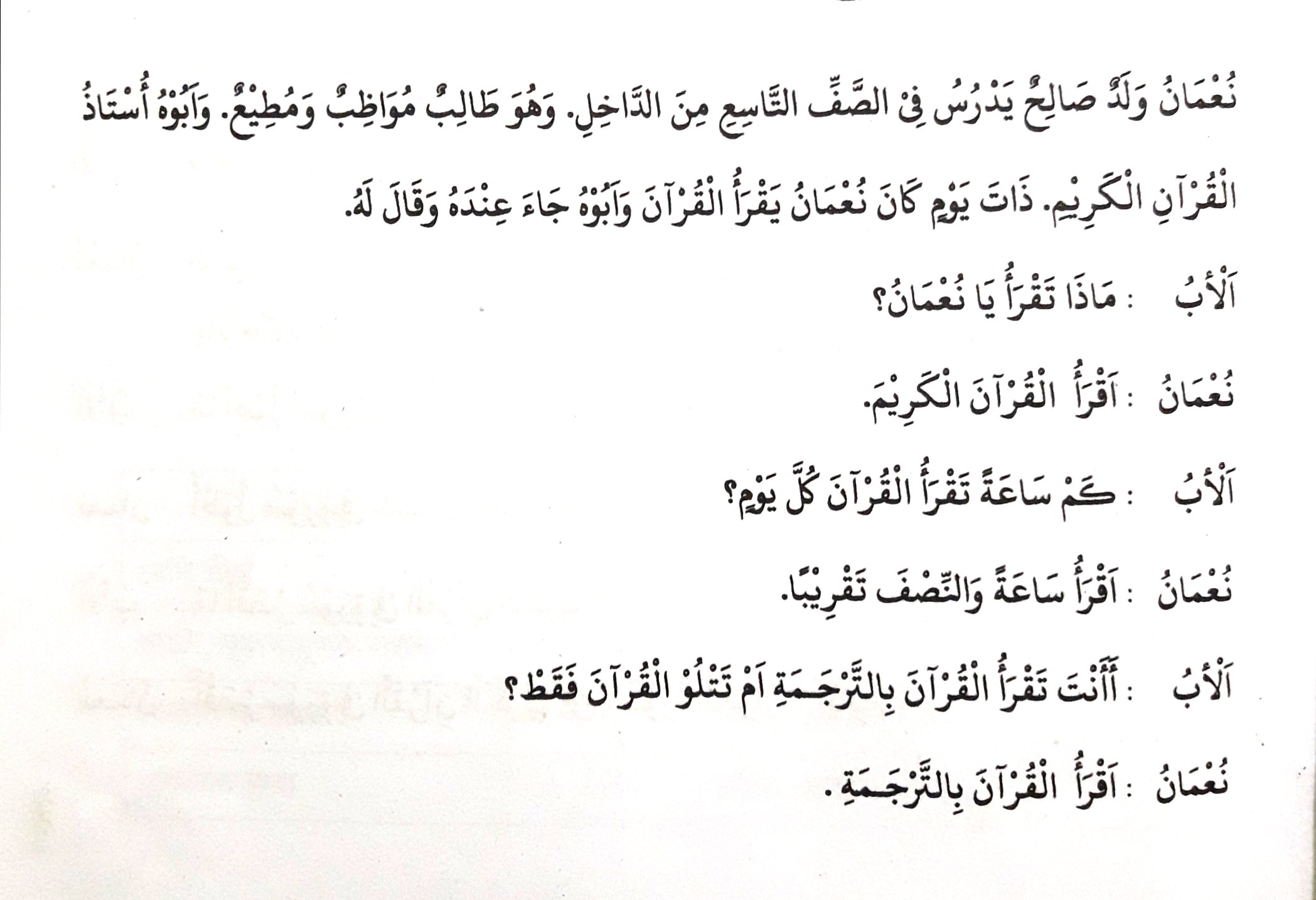 الحوار : أَلْقُرانُ كِتَابُ اللهِ
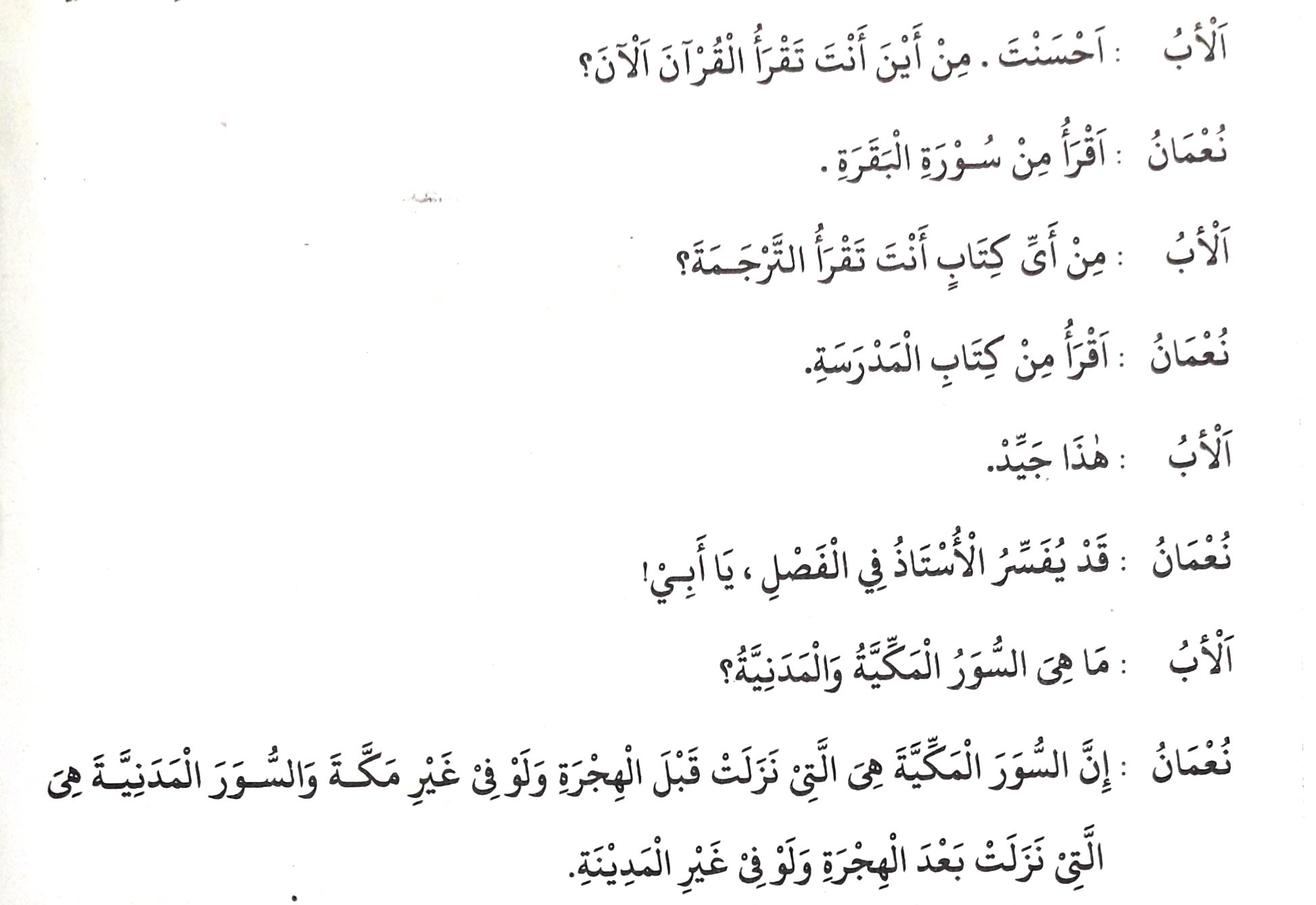 الحوار : أَلْقُرانُ كِتَابُ اللهِ
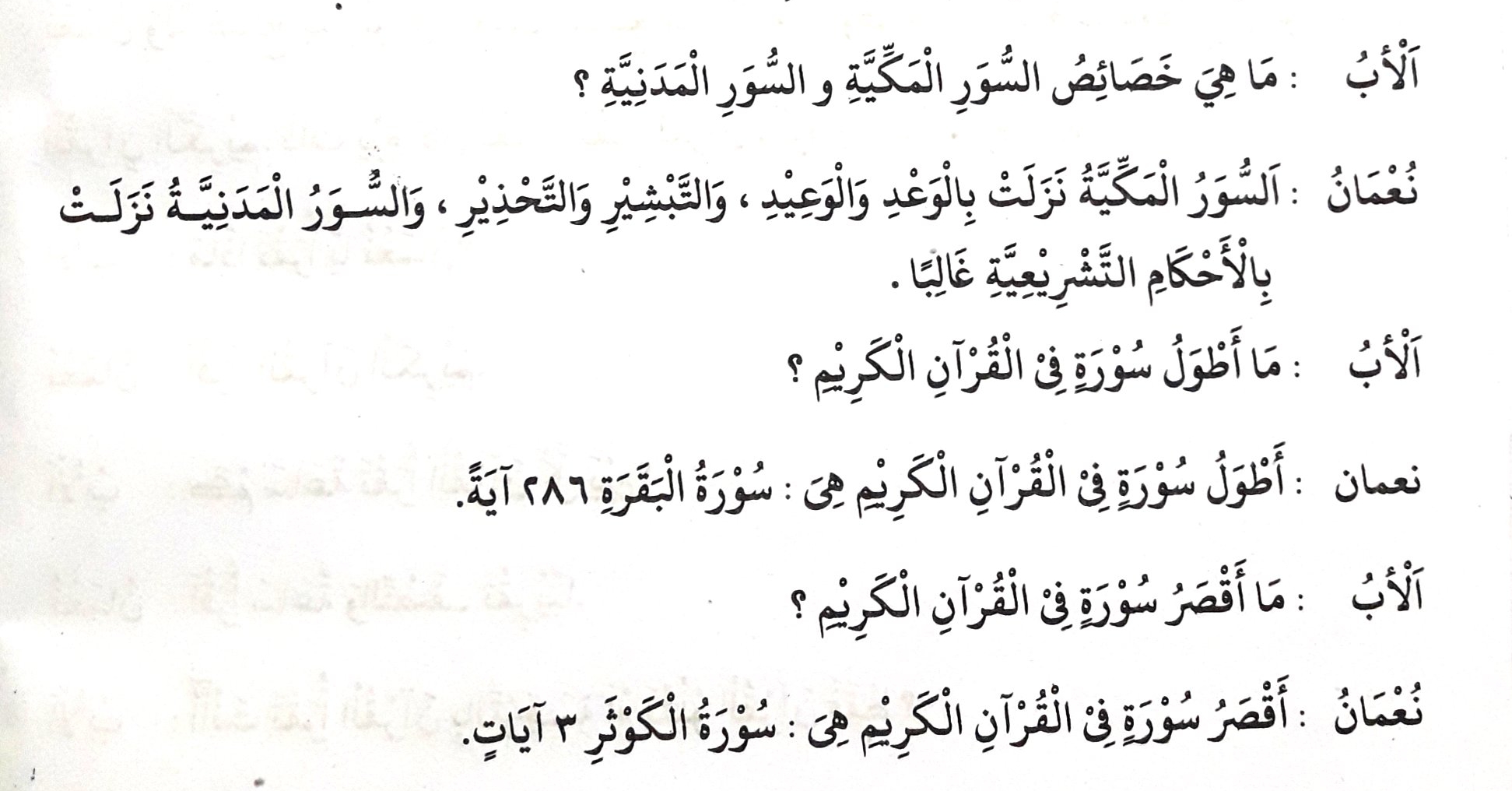 الحوار : أَلْقُرانُ كِتَابُ اللهِ
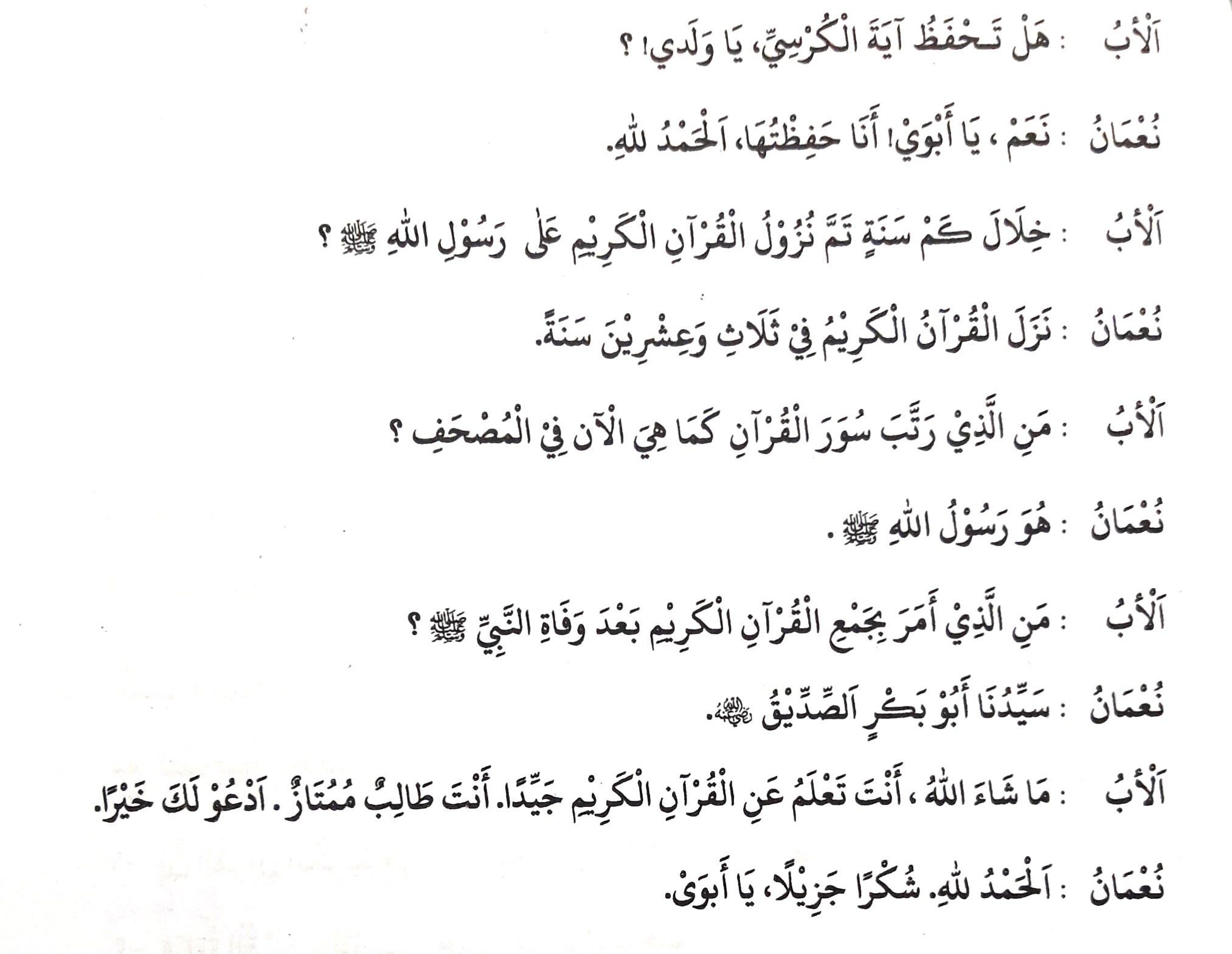 أَلْعَمَلُ فَرْدًا
كُلُّ طَالِبٍ يَكْتُبُ فِىْ كُرَّاسَتِهِ حِوَارًا
مِنْ عِنْدِهِ  عَلى مَوْضُوْعِ «الْقُرْانُ»
أَلْعَمَلُ شِرَكًا
يَقُوْمُ طَالِبَانِ وَيَتَكَلِّمَانِ بِالْقُرانِ بِاللُّغَةِ الْعَرَبِيَّةِ 
وَيَسْتَعْمَلَانِ  «خَالِدٌ» وَ «عُمَرُ» فِىْ الاسم.
الواجب المنزلي
(أ) يكتب الطلاب من الحوار المذكور خمس كلمات مع المعاني ويَستعملها في الجملة من عنده:
(ب) ويحفظ الحوار فى المنزل إثنا عشر سطورا على الأقل.
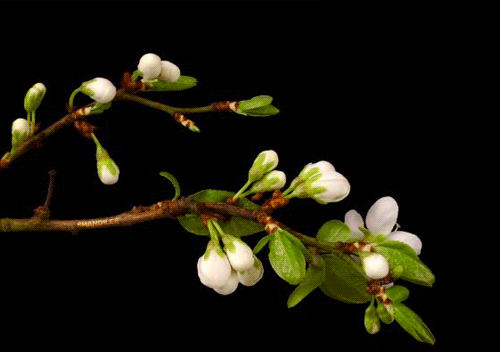 جَزَاكُمُ اللهُ خَيْرًا 
وَشُكْرًا لَكُمْ
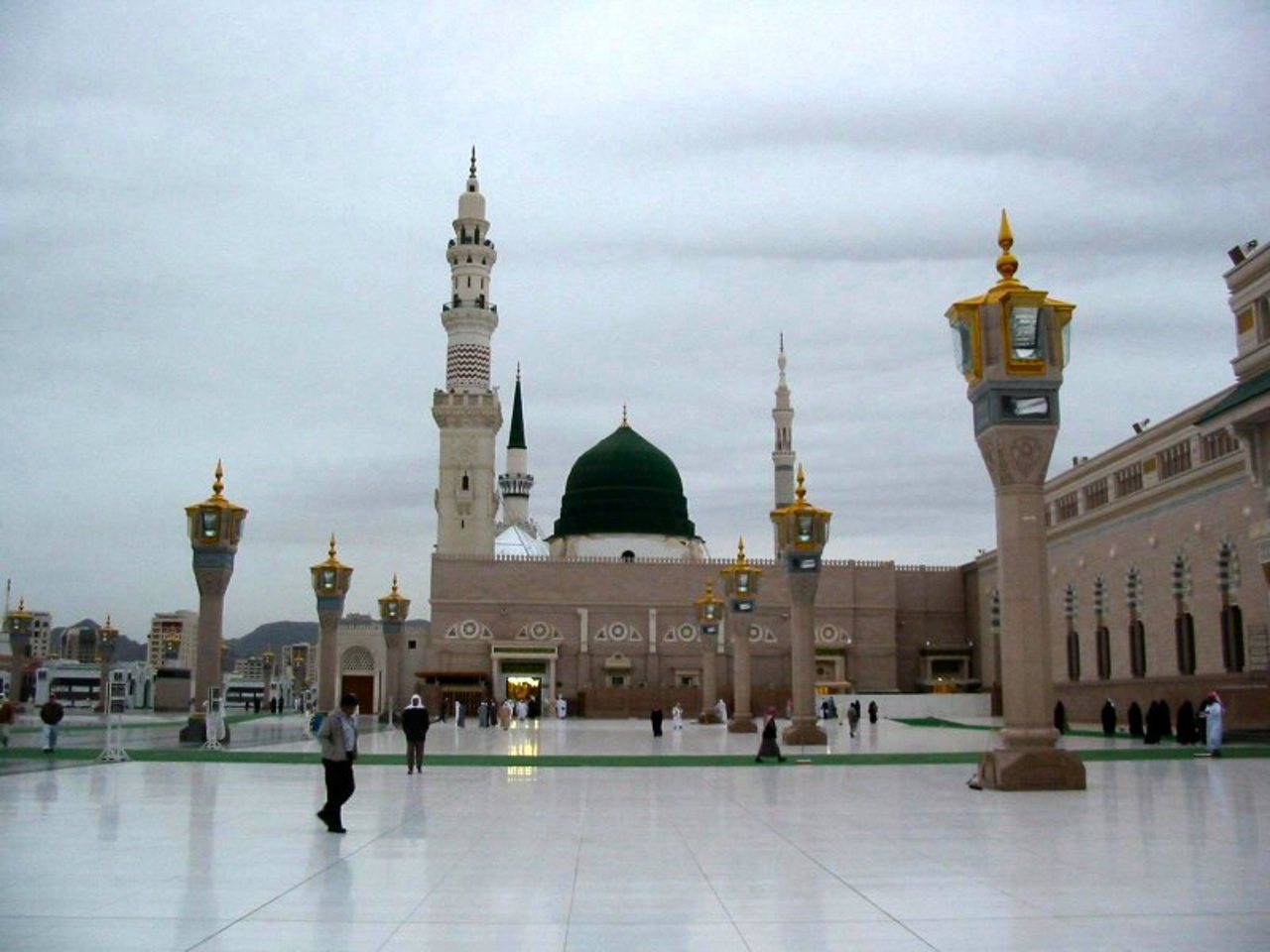 فِىْ أَمَانِ اللهِ وَرَسُوْلِهِ
مَعَ السَّلَامَةِ إِلَى اللِّقَاءِ